Країни Східної Африки: Ефіопія
Виконала 
учениця 33-е групи 
Костюк ТЕТЯНА
Загальна характеристика
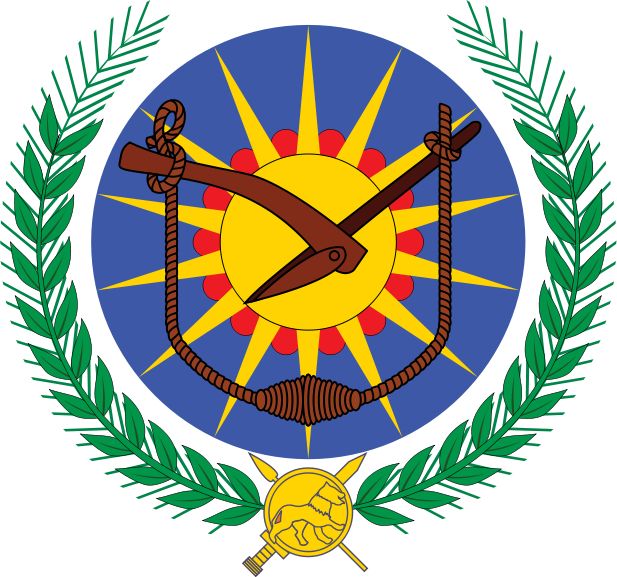 Площа - 1,2 млн. км2
 Населення: 88 млн. осіб
Офіційна мова: амхарська
Державний устрій: федеративний
 Форма державного правління: парламентська республіка 
 Столиця: Аддис-Абеба
 ВВП на душу населення - 252 дол. США
Грошова одиниця: бирр
 Членство в міжнародних організаціях: ООН, КОМЕСА, АС.
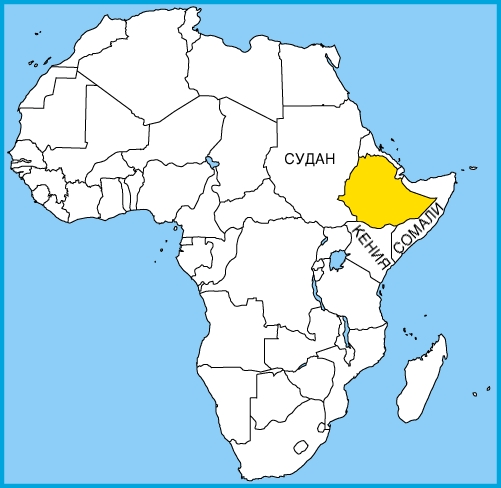 Адміністративно-територіальний поділ
9 кілилів та 2 автономно-керовані округи
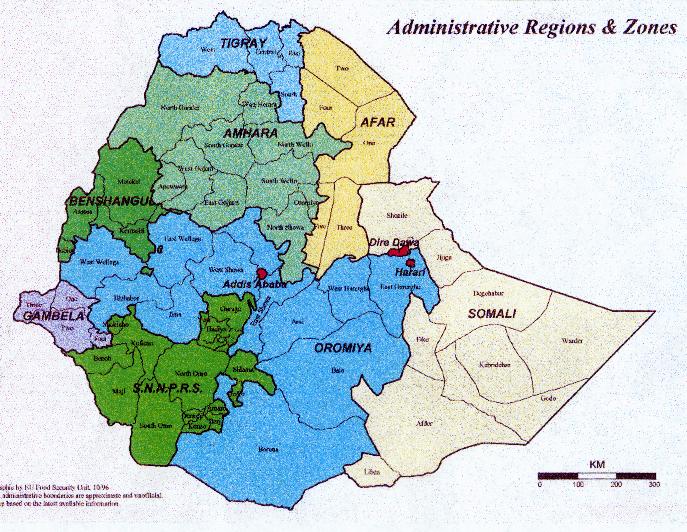 Природно-ресурсний потенціал
Гора Рас-Дашен (4620 м)
Озеро Тана
Водоспад, що утворює річка Аббай
Мінеральні ресурси
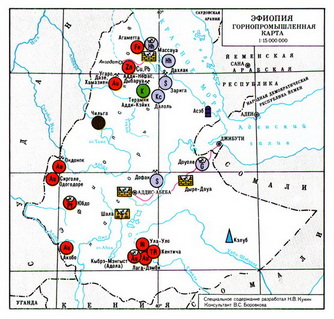 Мінеральні ресурси: природний газ, марганцева й титанова руди, золото, платина, сірка, азбест, графіт, калійна сіль.
Корисні копалини
Клімат
Тропічний
Субекваторіальний
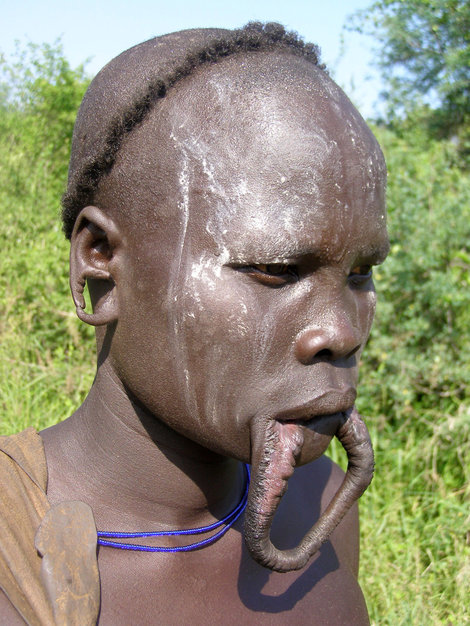 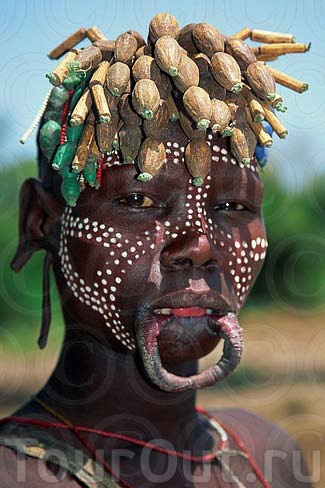 Населення
Густота населення: 70 осіб/км2
Річний приріст: 4,1% 
Середня тривалість життя: 55 років
Грамотність: 50% чоловіків, 35% жінок.
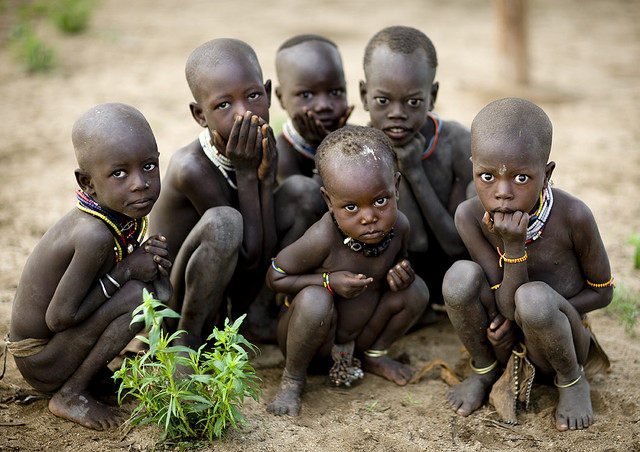 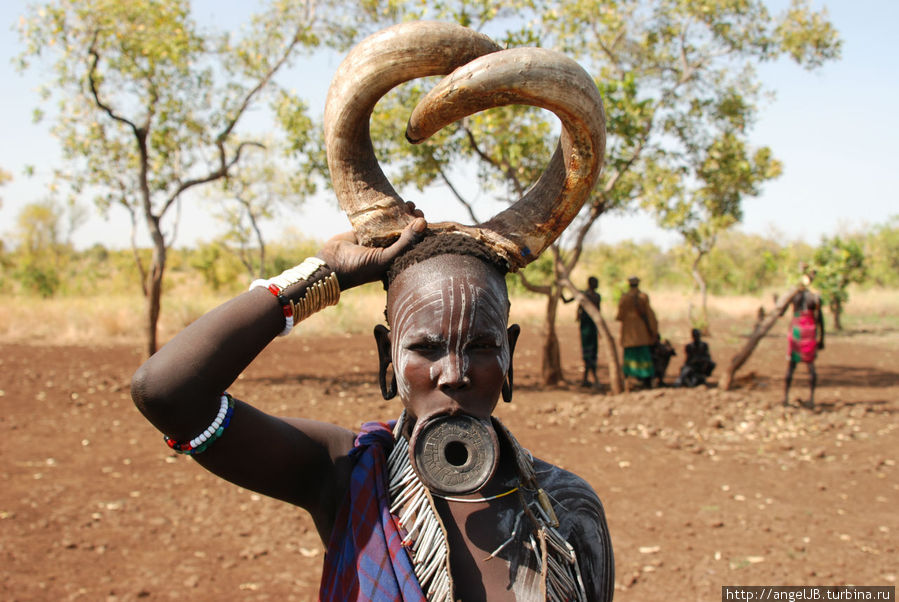 Населення
5,4%
10,2%
50,6%
32,8%
Населення
10,2%
32,1%
5,9%
30,1%
Населення: найбільші міста
Спорт
Абебе Бікіла
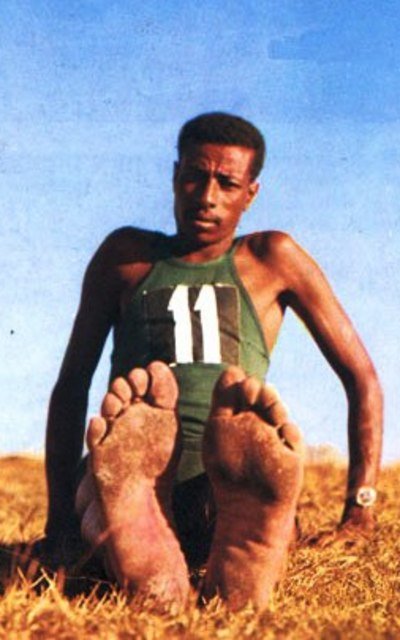 Загальна характеристика господарства
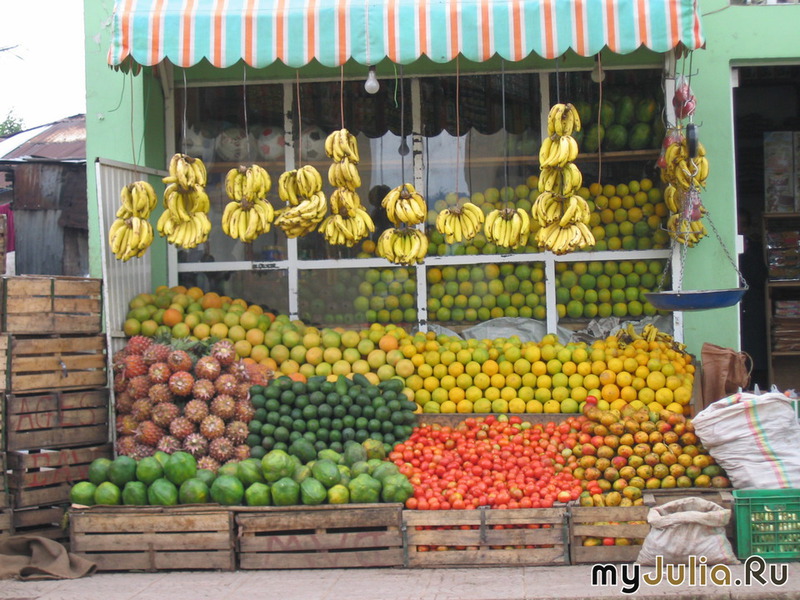 Ефіопія — аграрна країна. Головну роль в економіці досі відіграє натуральне сільське господарство.
12%
8%
Сфера послуг майже повністю складається з туризму
80%
Промисловість
Соляні шахти
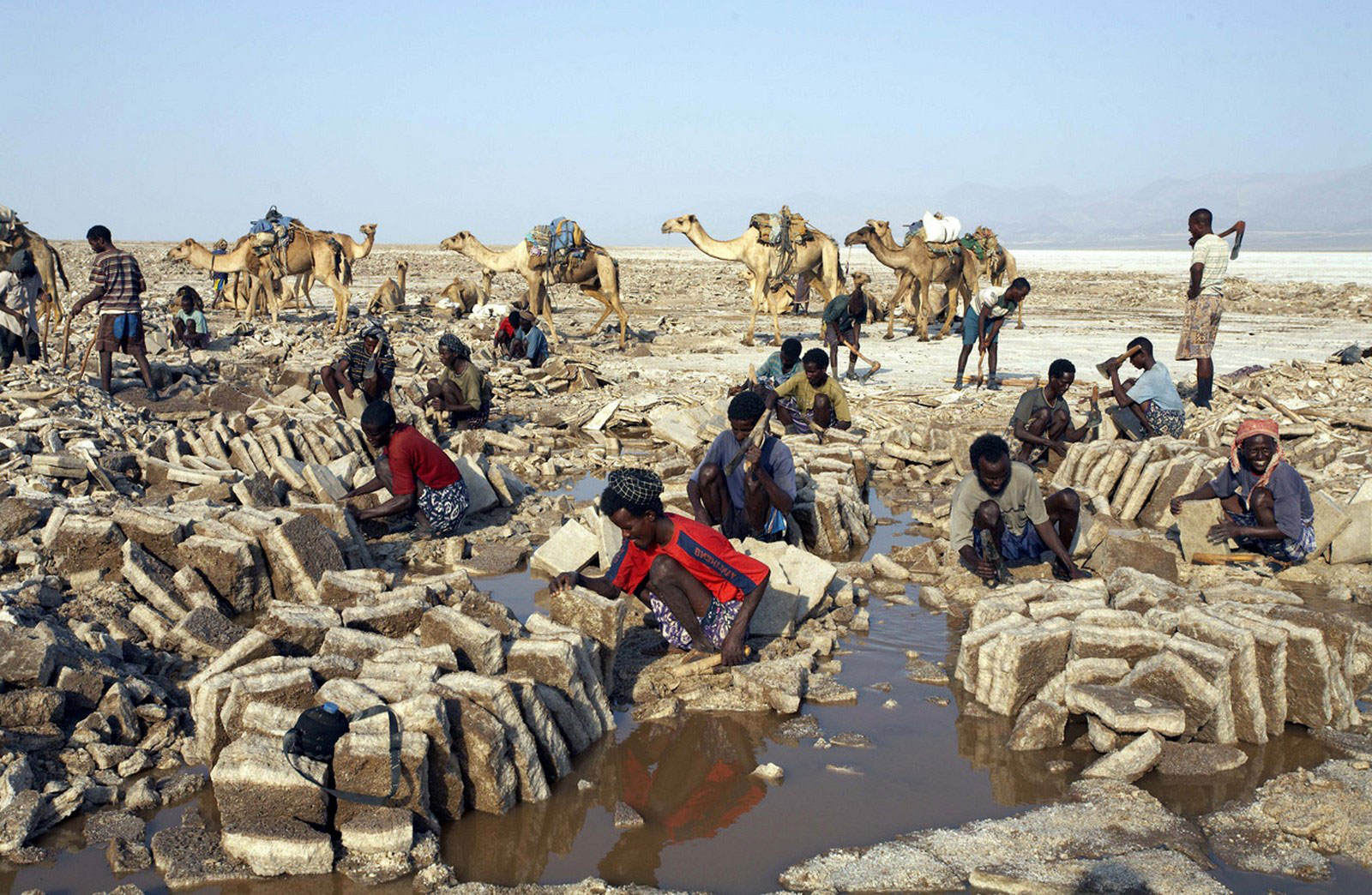 Сільське господарство
Сільське господарство
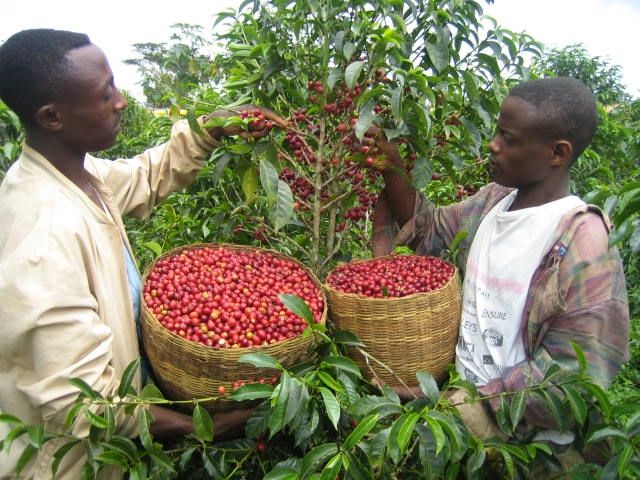 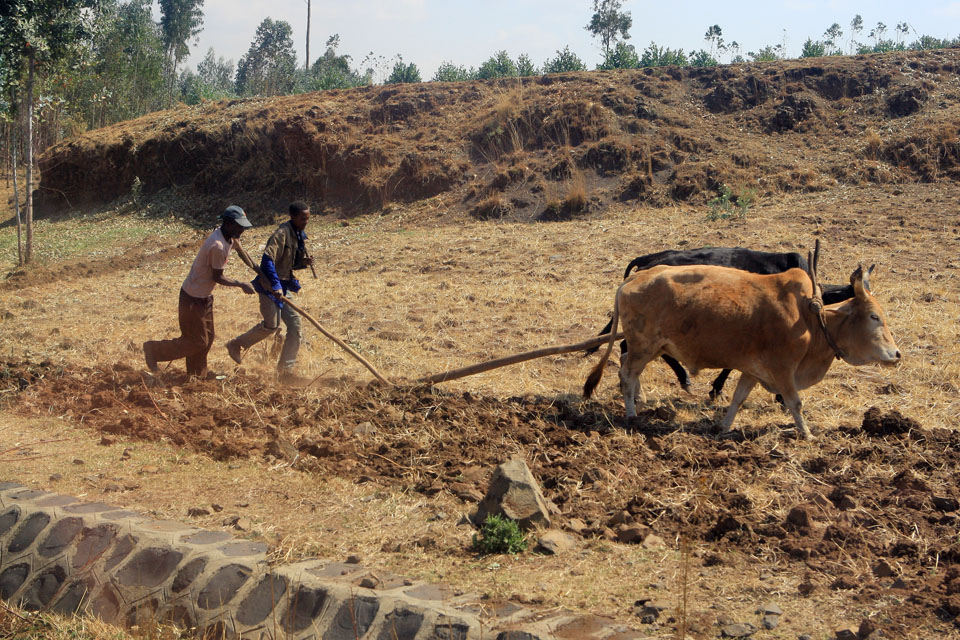 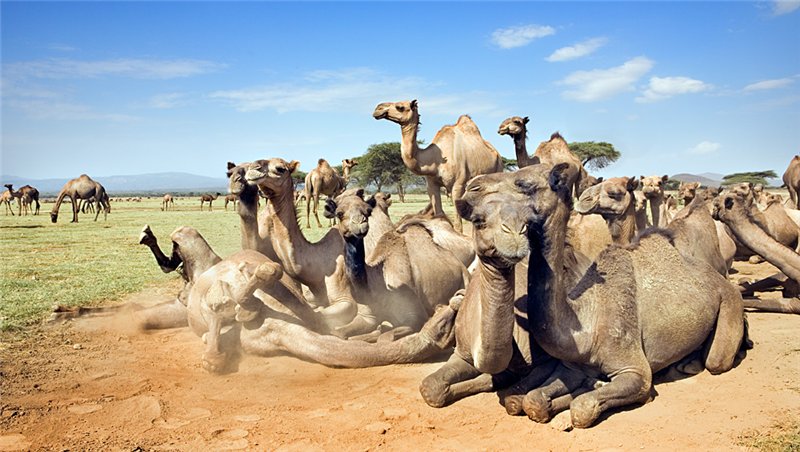 Транспорт
Більшість автомобільних доріг не мають твердого покриття. Спостерігається мале забезпечення залізничною мережею.  В Ефіопії близько 80 аеропортів.
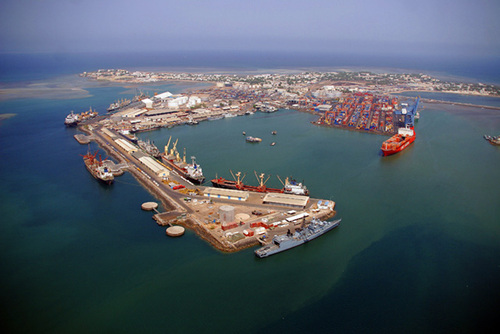 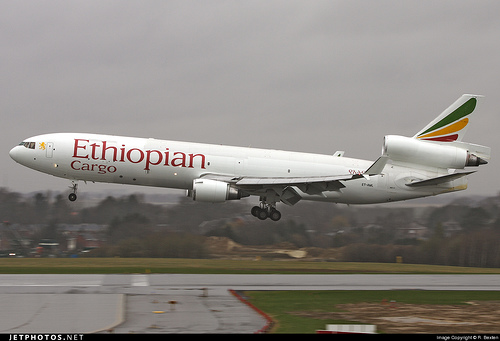 Міжнародні зв’язки
Головні партнери: 
Саудівська Аравія, Джібуті, Китай, США
Рекреаційні ресурси: Собор святого Георгія
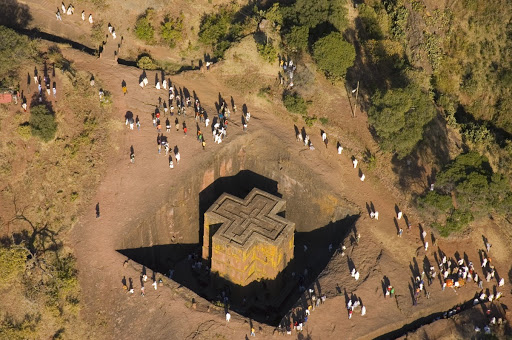 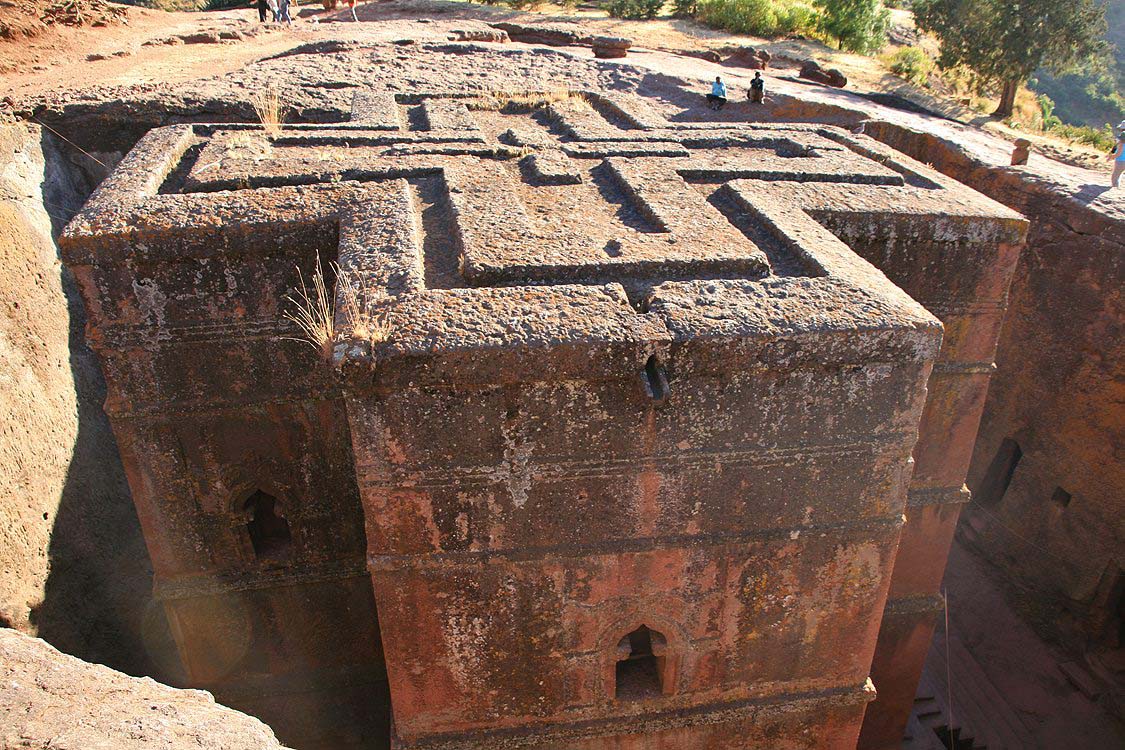 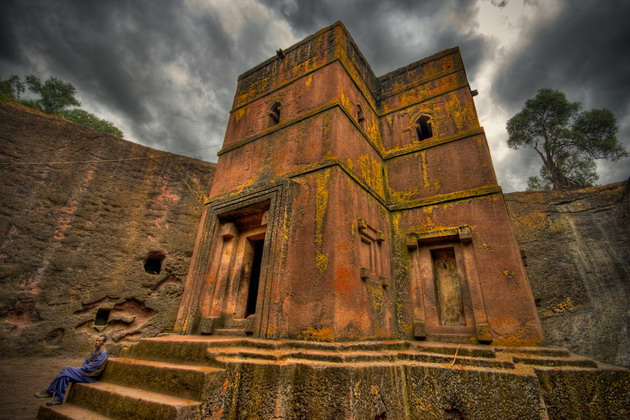 Собор Святої Трійці
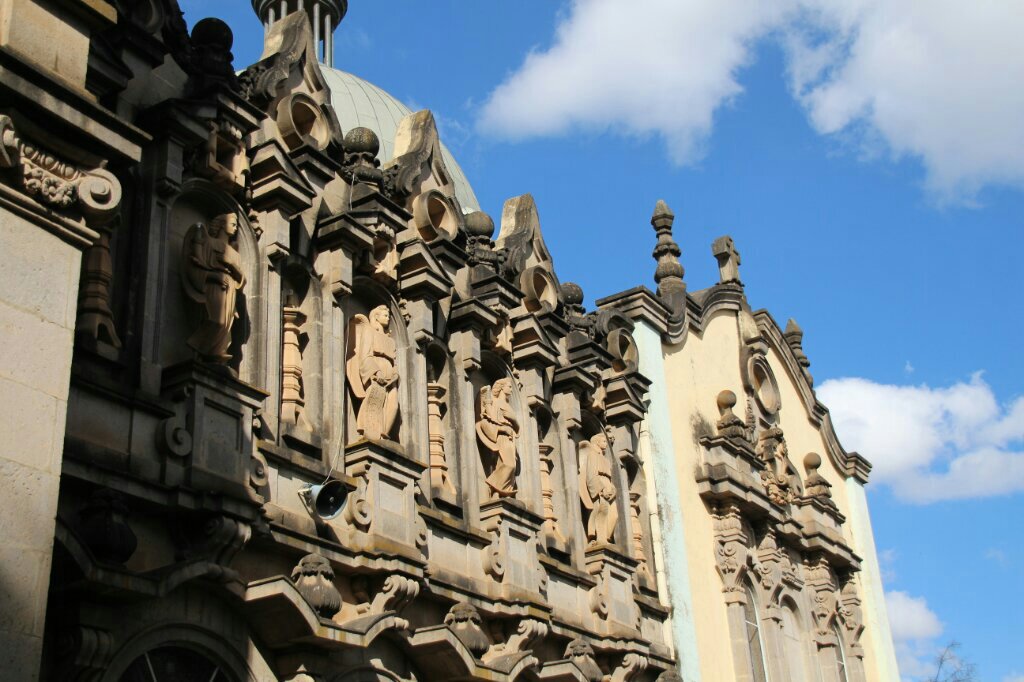 Стародавнє місто Аксум
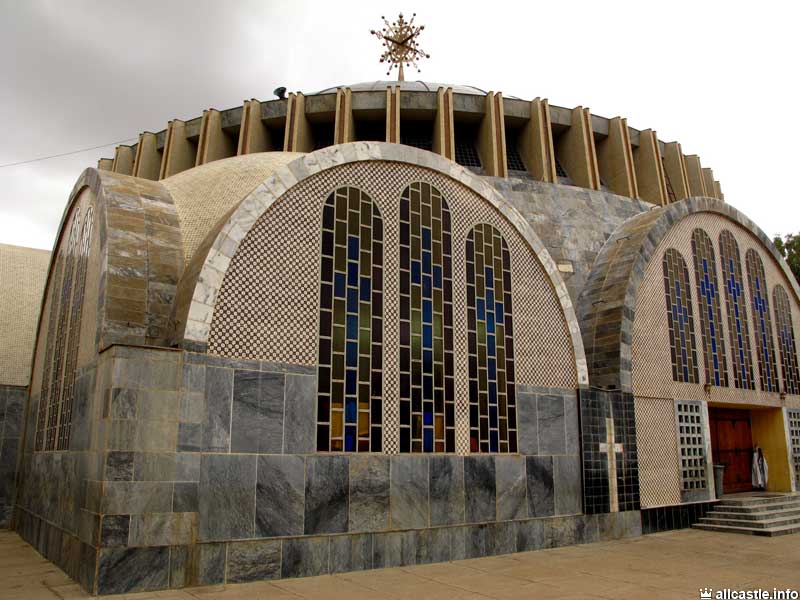 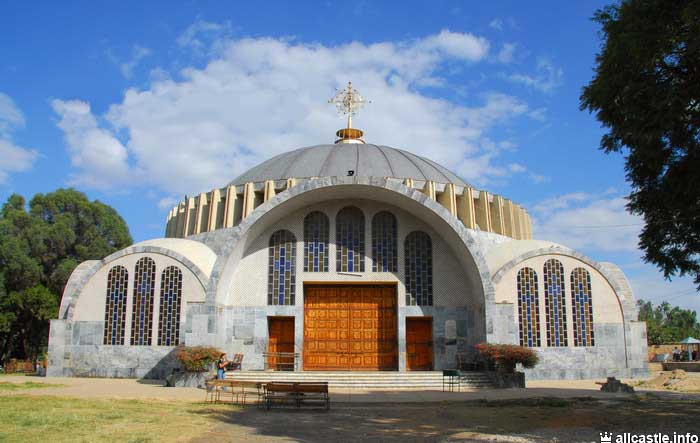 Пустеля Данакіль
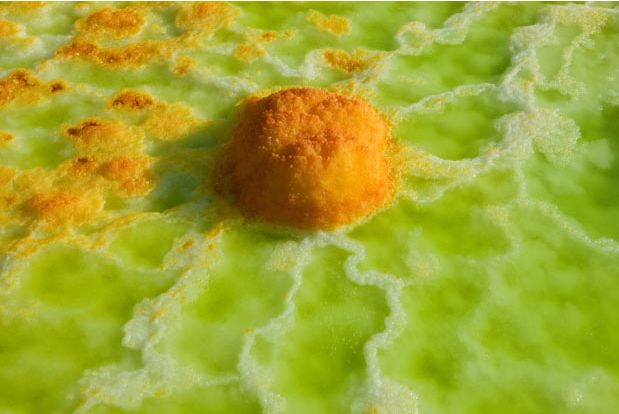 Пустеля Данакіль
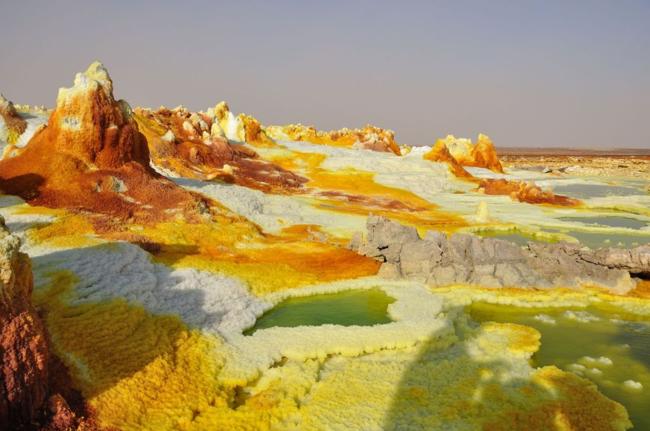 Тут «кипить земля під ногами» і плавляться камені. Не кожен турист може витримати 50-градусну спеку, а ось напівдикі ефіопи непогано себе тут почувають.
Озеро і вулкан Ерта-Але
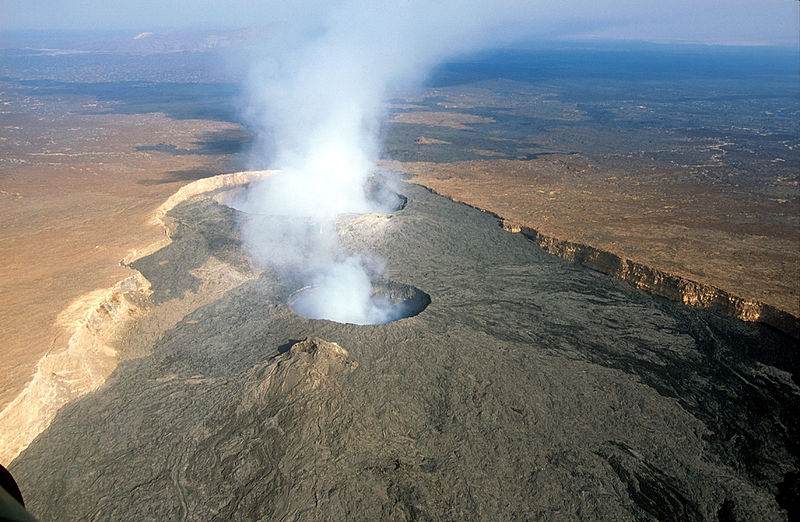 Кінець!